4) Crisi
A partire dalla metà degli anni Settanta il W.S. è entrato in crisi, dovuta alla crescente inadeguatezza delle «vecchie» soluzioni di fronte a «nuovi» problemi.
Nel corso degli anni Settanta vennero a mancare una serie di premesse socioeconomiche e politico-istituzionali.
A partire dalla metà degli anni Settanta, le economie occidentali hanno registrato cali drammatici dei tassi di crescita. Sono comparsi così deficit e debiti pubblici.
Negli anni Settanta gran parte delle economie occidentali hanno varcato i confini della società post-industriale. Transizione al post-fordismo.
Viene meno la stabilità della famiglia e la tradizionale divisione del lavoro tra i due generi.
A partire dalla metà degli anni Settanta si osserva il declino della fertilità.
Negli anni Settanta si era avviata la «rivoluzione delle aspettative crescenti» nei confronti delle previdenze pubbliche.
Viene erosa la centralità dello stato-nazione.
5) Riforma
Ci troviamo di fronte a una fase di riadattamento istituzionale.
Vengono incentivate politiche di controllo dei costi che interessano soprattutto il settore pensionistico e sanitario.
E’ una fase di ricalibratura del Welfare State.
Le tipologie di W.S.
Nella prima metà del XX secolo si differenziano due modelli.
A) modelli universalistici o beveridgeani
B)Modelli occupazionali o bismarkiani

Il principale criterio di distinzione di questi due modelli è il formato di copertura, ossia le regole di accesso e affiliazione ai principali schemi di protezione sociale, in particolare quelli pensionistici e quelli sanitari.
Modello universalistico e occupazionale
Nel modello universalistico (paesi angloscandinavi) gli schemi di protezione sociale coprono tutti i cittadini, a prescindere dalle loro posizioni lavorative. Essi hanno creato un unico grande bacino di solidarietà e redistribuzione che corrisponde all’intera comunità politica
Nel modello occupazionale (paesi europeo-continentali) gli schemi di protezione sociale sono rivolti ai lavoratori. Assecondano le divisioni tradizionali tra settori produttivi (es. industria e agricoltura) e gerarchie occupazionali ( es. operai e impiegati) frammentando la comunità politica in tante diverse collettività redistributive
I tre regimi
Secondo Esping-Andersen, durante il periodo espansivo si sono consolidati tre regimi di Welfare:
A) liberale
B) conservatore-corporativo
C) socialdemocratico 
Con regime di Welfare Esping- Andersen fa riferimento non solo al contenuto delle politiche sociali dello stato, ma all’intero sistema di interrelazioni fra le politiche sociali, il mercato del lavoro e la famiglia.
Regime liberale
Predominanza di misure basate sulla prova dei mezzi
Schemi di assicurazione sociale circoscritti e con prestazioni poco generose
Destinatari: bisognosi, «poveri», lavoratori a basso reddito
Il W.S. incoraggia il ricorso al mercato
Casi emblematici: USA, Canada, Australia, Regno Unito
Regime conservatore-corporativo
Predominanza di schemi assicurativi pubblici collegati alla posizione occupazionale
Formule di computo collegate ai contributi e/o alle retribuzioni
Destinatari principali: i lavoratori adulti maschi capofamiglia
Enfasi sulla sussidiarietà degli interventi pubblici
Casi emblematici: Germania, Austria, Francia, Paesi Bassi, Giappone
Regime socialdemocratico
Predominanza di schemi universalistici di sicurezza sociale con alti standard di prestazioni
Formule di computo: generose, prevalentemente a somma fissa, con finanziamento fiscale
Destinatari: tutti i cittadini
Il W.S. mira a marginalizzare l’importanza del mercato come fonte di risposta ai bisogni e ai rischi sociali
Casi emblematici: Svezia, Danimarca, Norvegia
Il Welfare nell’Europa Meridionale
Durante la fase di espansione, questi paesi hanno edificato sistemi di protezione sociale diversi rispetto a quelli degli altri paesi conservatori – corporativi.
La prima diversità riguarda gli schemi di trasferimento del reddito (pensioni, indennità di disoccupazione, sussidi di povertà).
Questi paesi hanno introdotto formule di prestazioni molto generose per le categorie centrali del mercato del lavoro (dipendenti pubblici, lavoratori dipendenti dalle grandi imprese). Per le categorie più deboli le formule sono rimaste più modeste.
Sistema di protezione polarizzato
Modello di famiglia con relazioni solidaristiche molto strette (modello delle solidarietà familiari e parentali).
Tra gli anni 70 e 80 questi paesi hanno istituito servizi sanitari nazionali a vocazione universale, basati sui diritti di cittadinanza.
Casi emblematici. Spagna, Portogallo, Grecia, Italia)
I Welfare State «ibridi» dell’Europa centro-orientale
Questo quinto modello comprende i paesi ex-comunisti dell’Europa centro-orientale che sono entrati a far parte dell’Unione Europea fra il 2004 e il 2007.
I W.S. centro-orientali si presentano oggi come sistemi ibridi e non interamente coerenti.
Tra gli anni 50 e 70 , sotto i regimi del «socialismo reale», le imprese di stato divennero i principali erogatori di prestazioni e servizi per i propri dipendenti e furono creati sistemi sanitari e d’istruzione a raggio universale, ma di standard scadente.
Il W. comunista fu caratterizzato da un mix di universalismo e particolarismo.
Il Welfare State italiano
L’Italia spende per la protezione sociale una quota del PIL un po’ più alta della media UE.
La particolarità italiana sta nella composizione interna della spesa.
 Gran parte della spesa sociale è assorbita dalle funzioni «vecchiaia e superstiti» (59.1%, media europea 45.3%), ovvero dal sistema pensionistico. 
Vi è un’iperprotezione del rischio «vecchiaia e superstiti»
La seconda distorsione italiana è di natura distributiva.
All’interno delle varie funzioni di spesa vi è un netto divario di protezione fra le diverse categorie occupazionali.
La spesa sociale per settore, % della spesa sociale totale, media 2000-2008
Distorsione distributiva
Riguardo alla distorsione distributiva si possono identificare tra gruppi sociali:
A) garantiti
B) semi-garantiti
C) non garantiti
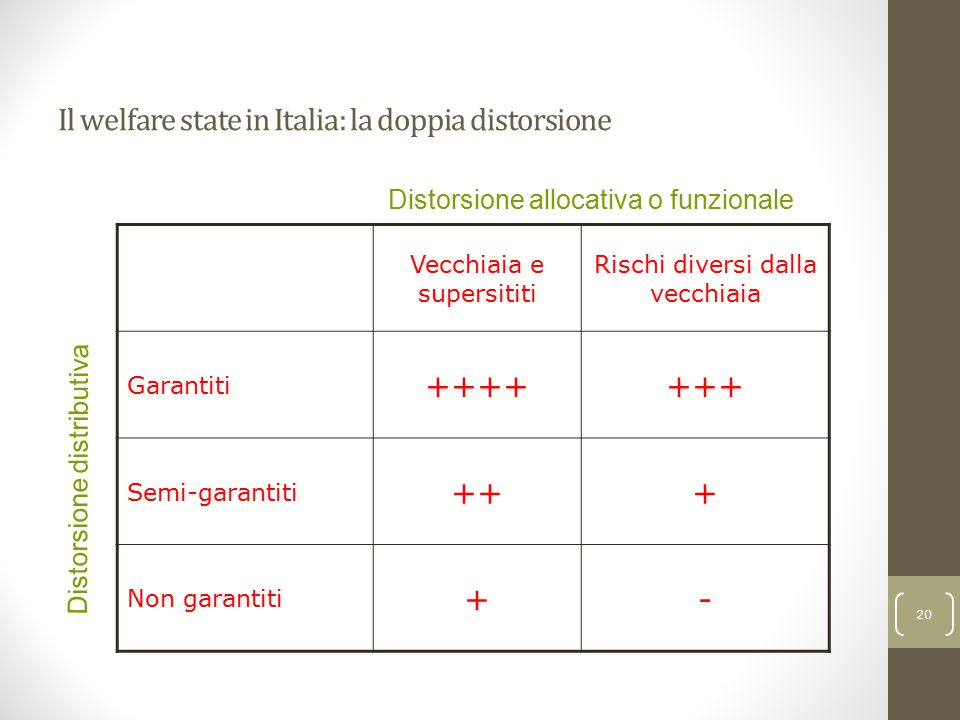 Garantiti, semi-garantiti, non garantiti
Il gruppo dei garantiti è composto principalmente dai lavoratori dipendenti delle amministrazioni pubbliche e delle grandi imprese. La loro protezione è molto elevata nel caso delle pensioni.
Il gruppo dei semi-garantiti è composto da una variegata combinazione di lavoratori dipendenti, lavoratori autonomi e lavoratori atipici. Per il rischio «vecchiaia» la forma di protezione e la «pensione al minimo».
Il gruppo dei non garantiti è composto da lavoratori che restano relegati nell’economia sommersa. Il rischio «vecchiaia» è tutelato mediante «la pensione o assegno sociale»